What are sustainable communities?
Lesson 4
What do geographers mean by the term ‘sustainable?’
According to our Government, Sustainable…..
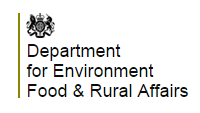 “
….means making the necessary decisions now to realise our vision of stimulating economic growth and tackling the deficit, maximising wellbeing and protecting our environment, without affecting the ability of future generations to do the same.
”
[Speaker Notes: Taken from https://www.gov.uk/government/publications/2010-to-2015-government-policy-sustainable-development/2010-to-2015-government-policy-sustainable-development in March 2015]
Thinking about the government’s definition…
Highlight the key words and phases in the definition.
Explain what this means.
This means that…..
This means that…..
This means that…..
Planners / councils are responsible for making good decisions that are sustainable
This means that…..
‘….means making the necessary decisions now to realise our vision of stimulating economic growth and tackling the deficit, maximising wellbeing and protecting our environment, without affecting the ability of future generations to do the same.’
This means that…..
This means that…..
This means that…..
This means that…..
What is a sustainable community?
Sustainable Communities
Exploitation
Conservation
So what on Earth is a sustainable community?
According to the GA:
“
Sustainable communities are places where people want to live and work, now and in the future
”
But as geographers, we want a more in depth definition!
The components of a sustainable community…
Look at the cards in front you…
The components of a sustainable community…
Arrange your cards into a rough pyramid.
Write a justification of your choice. 
How would different groups of people change your ranking, e.g. teenagers; a family with young children; a commuter.
Most important component
2
3
4
6
5
7
8
The components of a sustainable community…